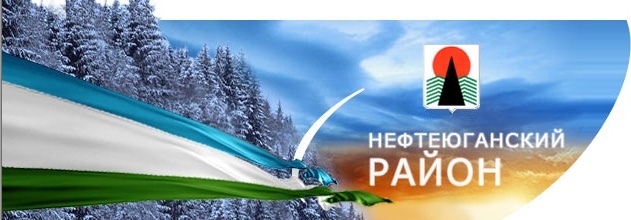 Использование медиативных и восстановительных технологий в практике работы органов и учреждений системы профилактики безнадзорности 
и правонарушений несовершеннолетних Нефтеюганского района

В.В. Малтакова                                                                                                                           
заместитель председателя                 
территориальной комиссии по делам                                                                                                 несовершеннолетних и защите их прав                                                                                                                  Нефтеюганского района
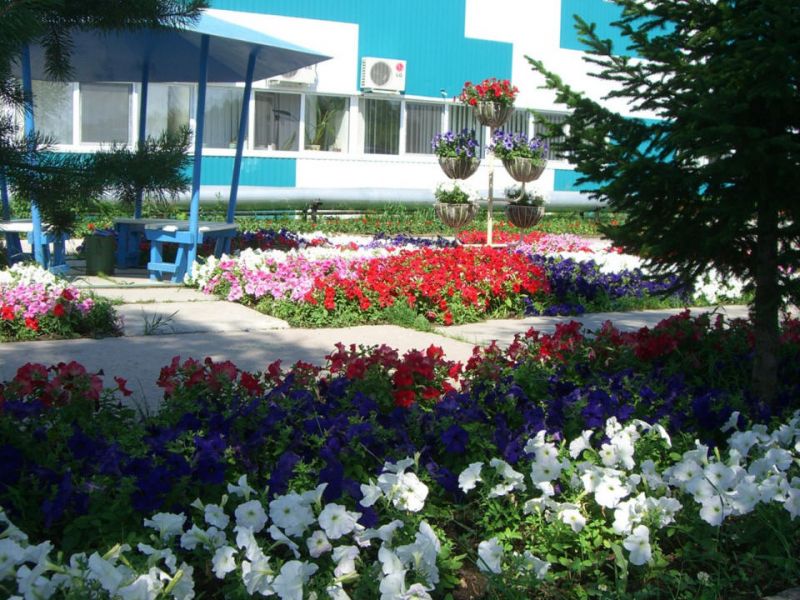 Нефтеюганский район  «Южные ворота»   Югры
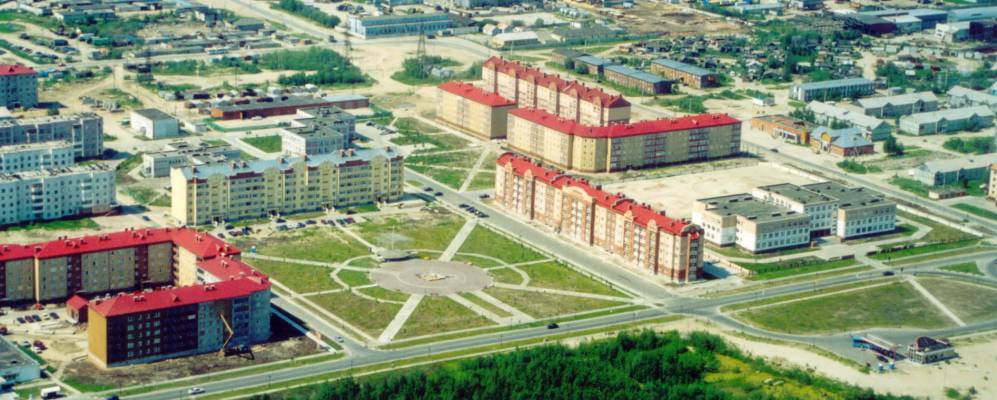 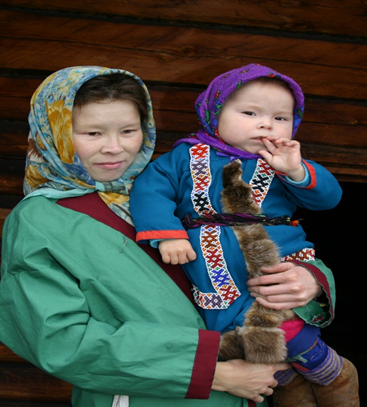 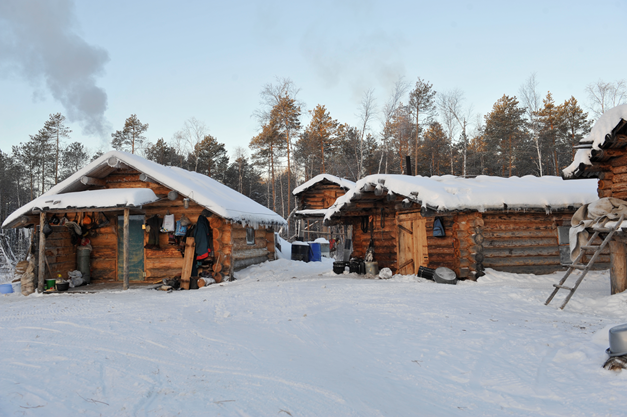 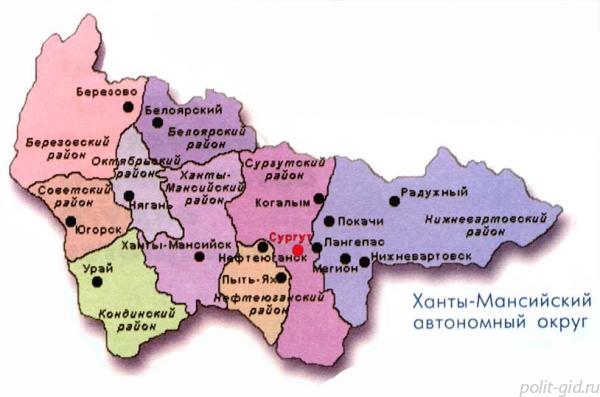 Демографические показатели
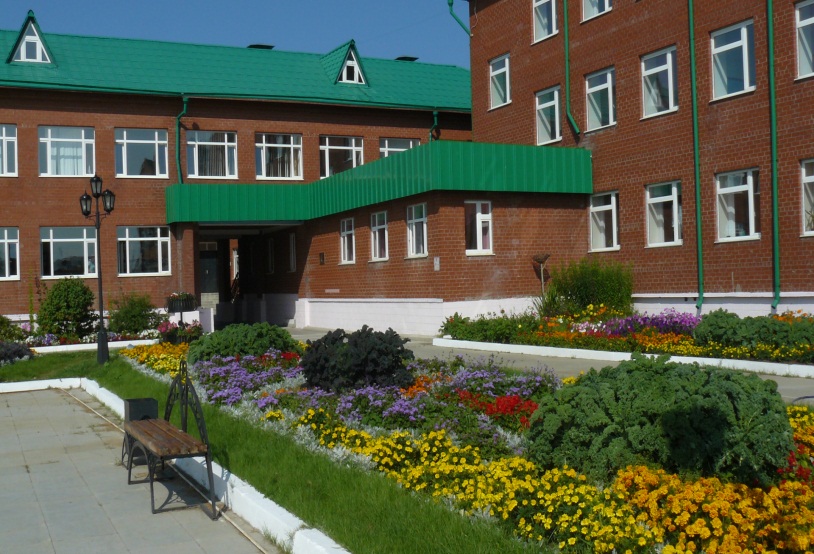 Количество обучающихся в школах Нефтеюганского района
Рассмотрение вопросов об использовании медиативных и восстановительных технологий в работе структур системы профилактики
- 2013 год заседание территориальной комиссии по вопросу 
«О работе Ювенальной службы Нефтеюганского района»;

- 2014 год  расширенное совещание по теме «Профилактика безнадзорности, правонарушений несовершеннолетних и жестокого обращения с детьми»;

- 2015 год заседание территориальной комиссии  по вопросу «Об организации деятельности школьных служб примирения в общеобразовательных организациях Нефтеюганского района».
В 13 образовательных учреждениях Нефтеюганского района созданы школьные службы примирения
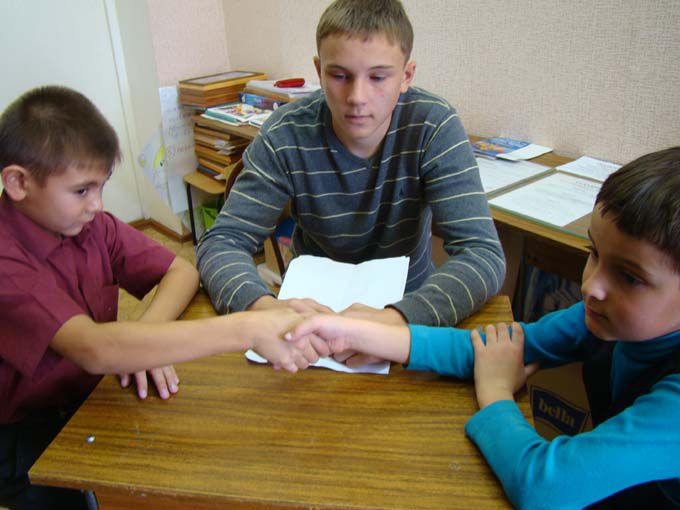 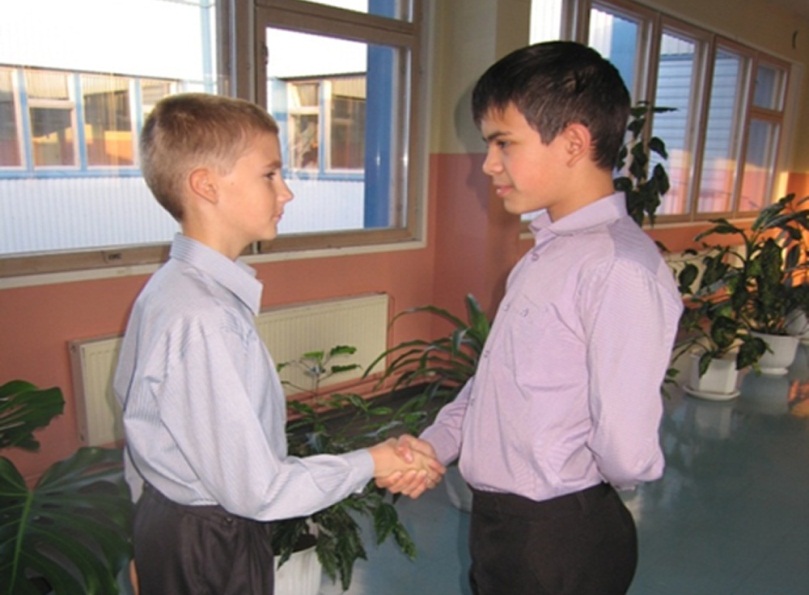 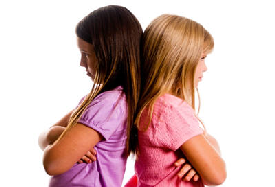 Территориальная служба примирения 
на базе учреждения дополнительного образования детей 
«Центр развития творчества детей и юношества"
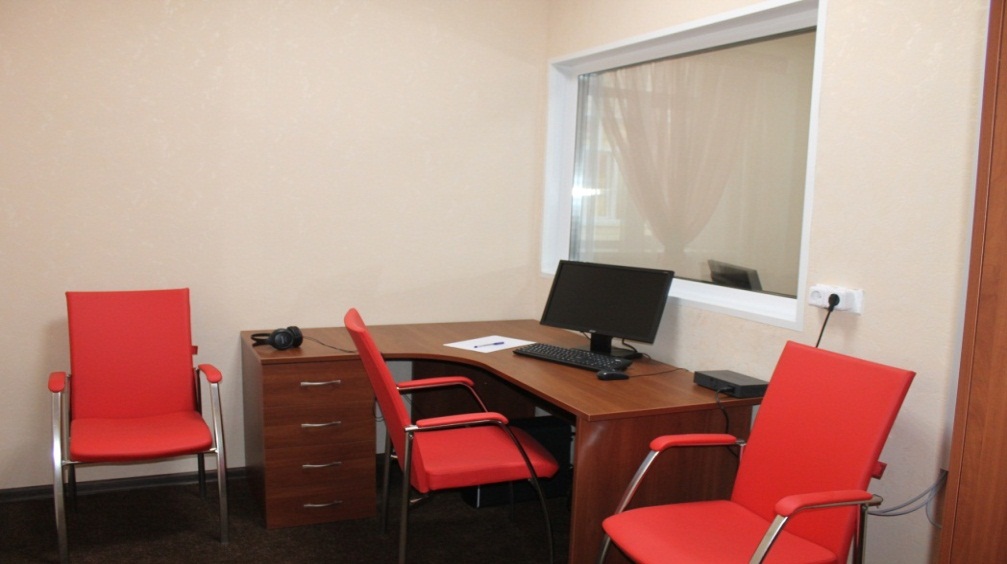 ОСНОВНЫЕ  функции  ТСП:
- координация деятельности ШСП;
- методическое сопровождение;
- обучение кураторов ШСП;
- совместная работа со сложными случаями;
- оказание бесплатной юридической помощи   нуждающимся несовершеннолетним и семьям, находящимся в  ТЖС;
- информирование населения о деятельности служб примирения
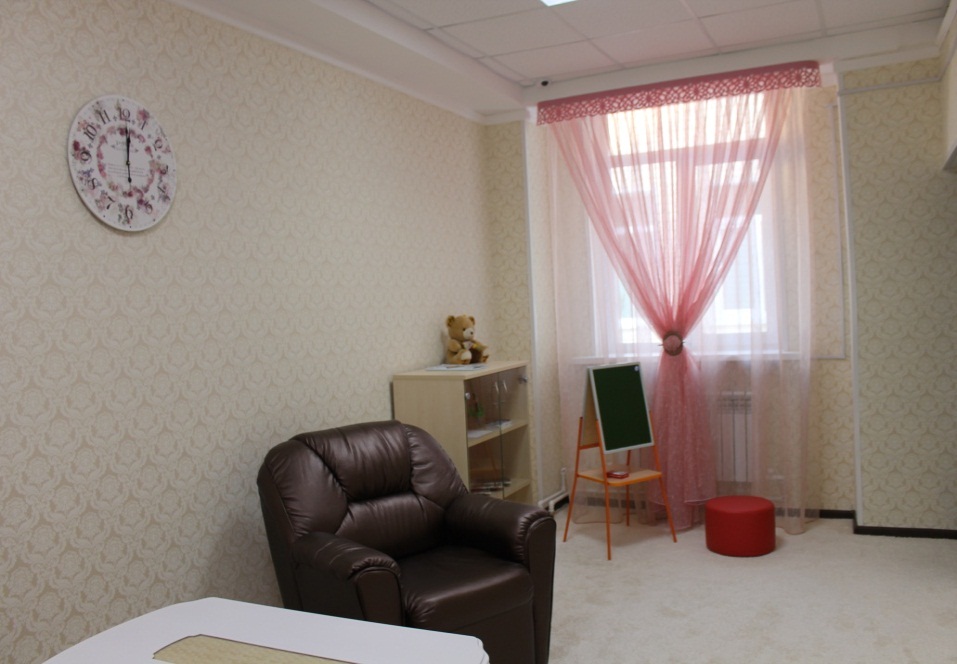 Количество обращений в службы примирения
В 2015-2016 гг. прошли обучение:- 21 специалист, -33 подростка - медиатора
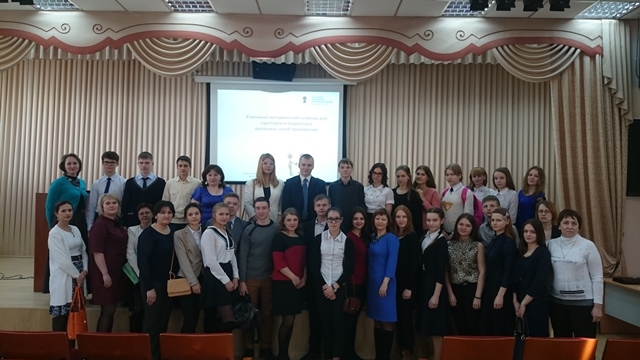 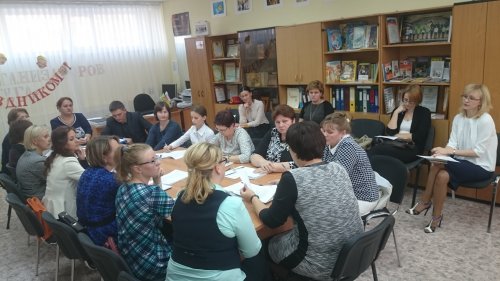 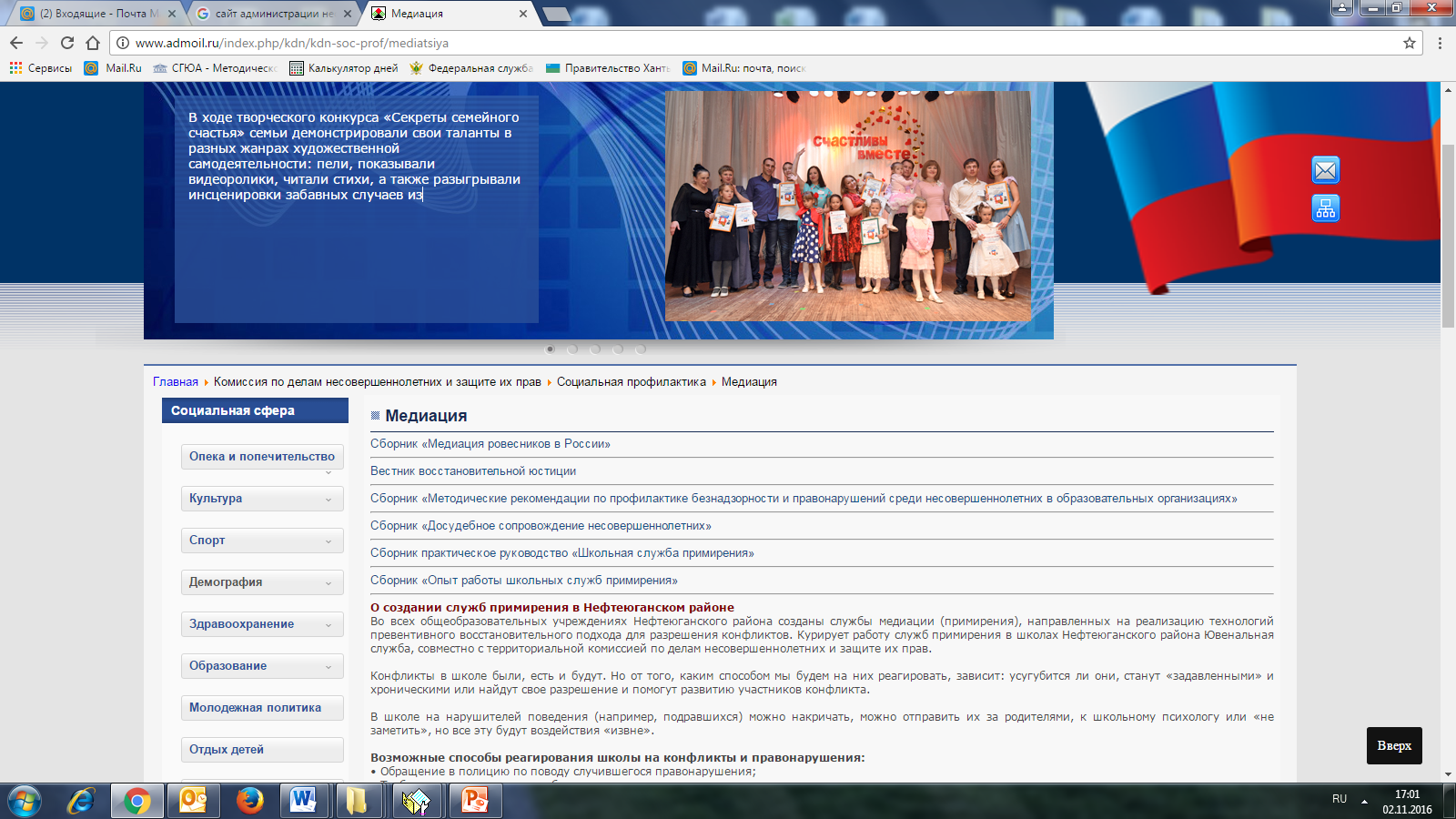 Информирование населения и специалистов о деятельности служб примирения
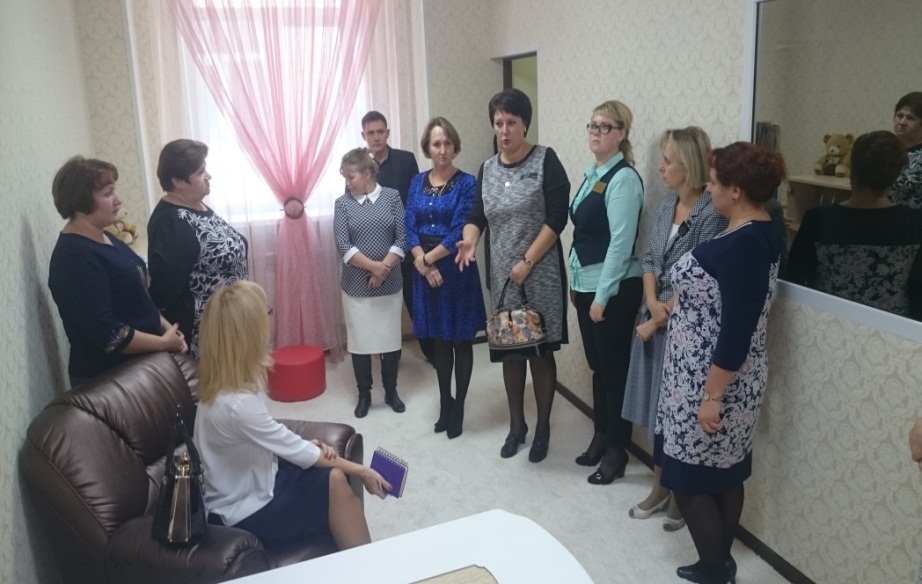 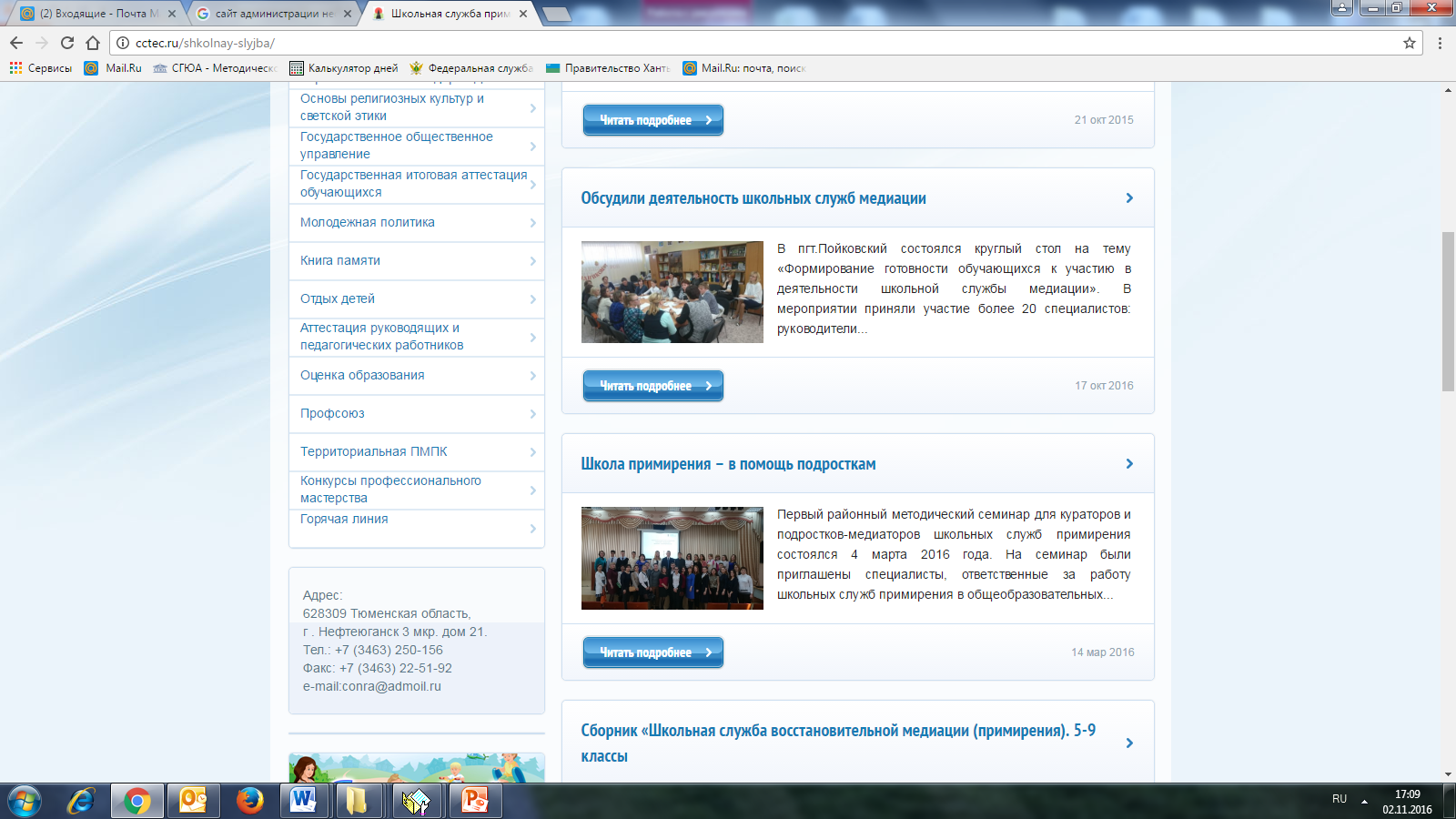 Результаты работы по внедрению медиативных технологий
- работают 13 ШСП, 1 ТСП, 23 специалиста (социальные педагоги, психологи);
- привлечено к работе ШСП 33 подростка (учащиеся 7-11 классов);
- обучены 21 специалист по дополнительным профессиональным программам, 33 школьника- медиатора;
- общее количество участников примирительных процедур 129 человек: 33 пострадавших и 43 обидчиков, 53 медиатора (в том числе: 35 подростков, 18 - педагогов
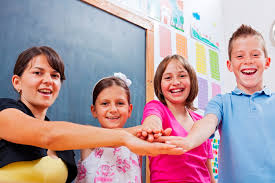 Эффективность использования медиативных технологий  в деятельности органов и учреждений системы профилактики безнадзорности и правонарушений несовершеннолетних
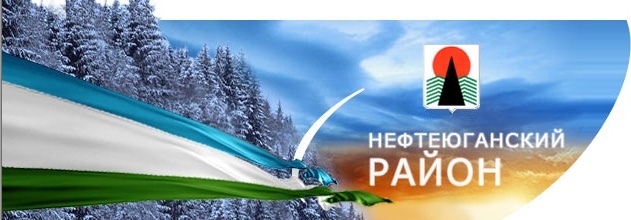 СПАСИБО ЗА ВНИМАНИЕ!